Проект  «Я и моя семья»
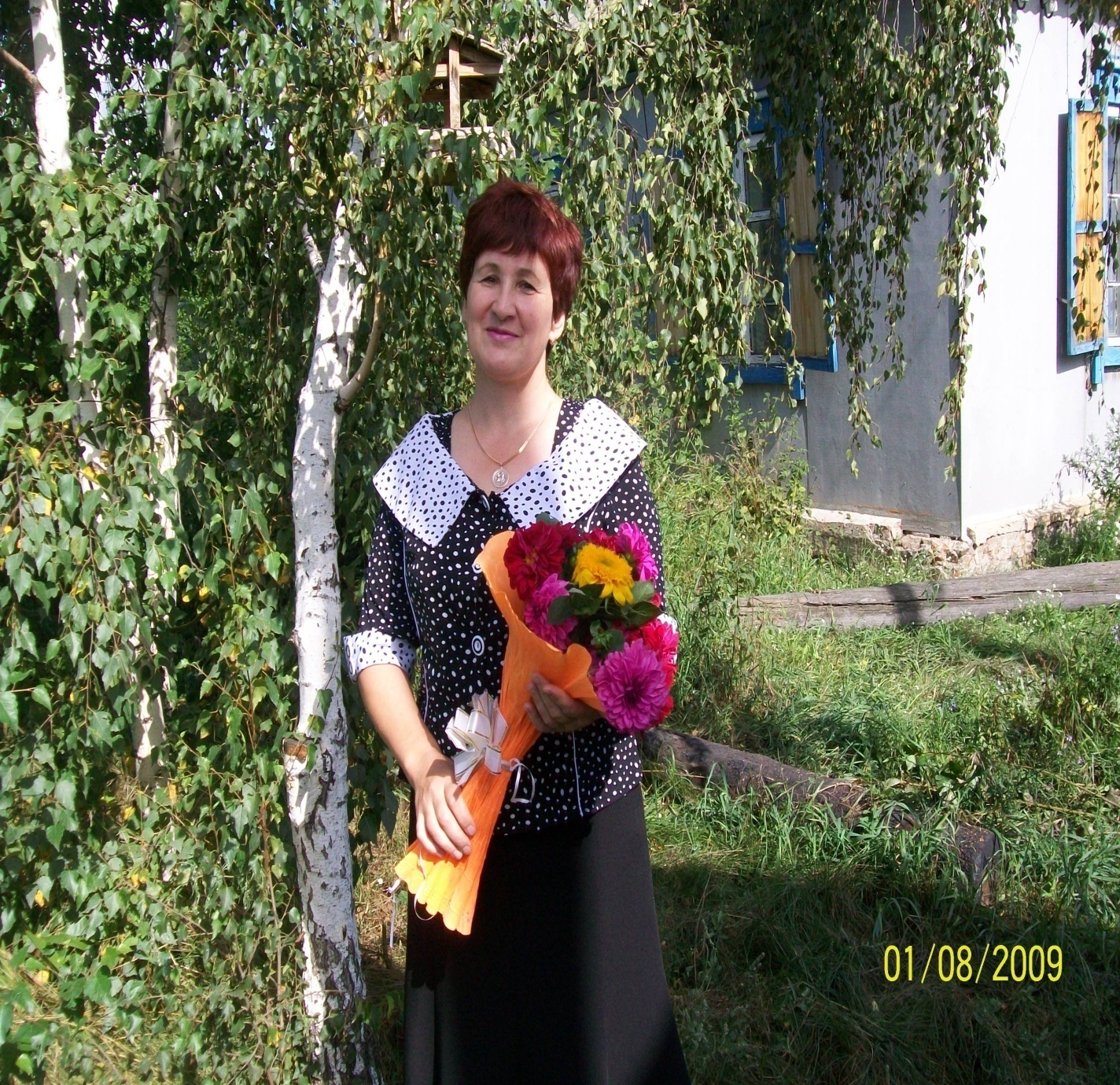 Задачи проекта:
Цель проекта:
расширить поле сотрудничества школы и семьи:
сосредоточить внимание на проблемах семейного воспитания;
приобщение ребёнка к общечеловеческим ценностям;
формирование оптимального мотивационного отношения к явлениям окружающей действительности;
формирование позитивного социального опыта ребёнка;
создание условий, обеспечивающих реализацию возможностей личностного опыта.
планировать работу;
обосновывать свою точку зрения;
находить несколько вариантов решения проблемы;
устанавливать причинно – следственные связи;
делать выводы и заключения;
способствовать развитию коммуникативных  умений.
Продукты деятельности:
мультимедийная презентация к защите;
сценарии творческой защиты;
семейные газеты;
фотоальбомы: «Традиции семей», «Этапы проведения проекта»;
методическая разработка по теме проекта;
слайд – программа по теме «Покормите птиц!
Ожидаемые результаты:
качественно новый уровень взаимоотношений семьи и школы
Материалы для дифференцированного обучения:
моделирование символов семьи, 
изготовление коллажей, рисунки на тему,  составление описательных рассказов.
работа с наглядным материалом.
Материалы и ресурсы, необходимые для выполнения проекта:
Цифровой фотоаппарат, 
Компьютер, 
Караоке, 
Лазерный диск,
Принтер,
Сканер,
Телевизор,
Мультимедийный  комплекс,
DVD  плеер
Подготовительный  этап
постановка задач
выбор тем
источники информации
критерии оценки
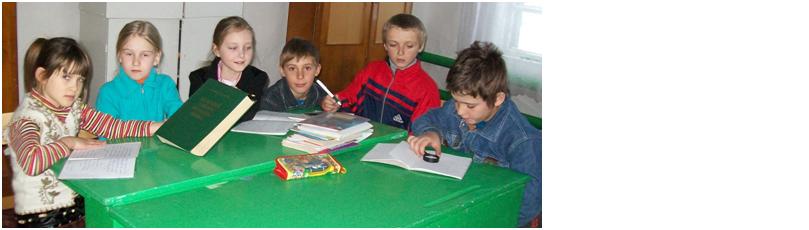 Поиск информации
Развиваем
Отзывчивость – УМЕНИЕ ОТОЗВАТЬСЯ, ОТКЛИКНУТЬСЯ НА ЧЬИ – ЛИБО НУЖДЫ,ГОТОВНОСТЬ ПОМОЧЬ.
Организованность  - внести порядок, планомерность.
Ответственность – понимать серьёзность, важность порученного дела.
Самоконтроль – контролировать свои действия и поступки
Проявление качествСтепень проявления
Работа
Знакомство с материалом.
Планирование работы.
Индивидуальное выполнение задания.
Уточнение.
Итог.
Основной этап (сбор и уточнение информации)
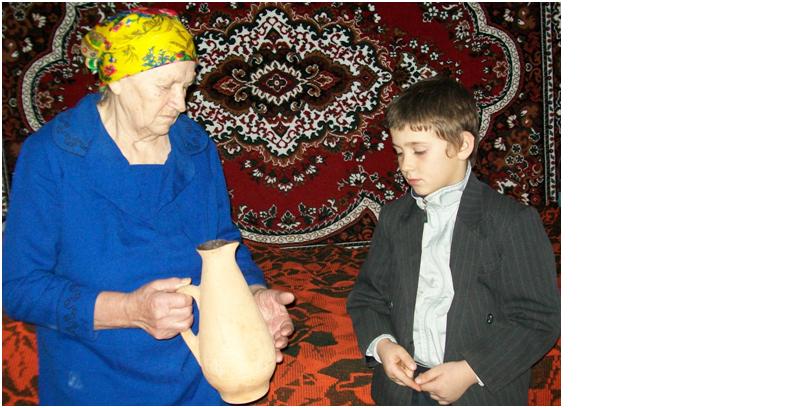 Добываем  информацию
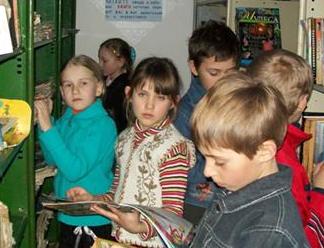 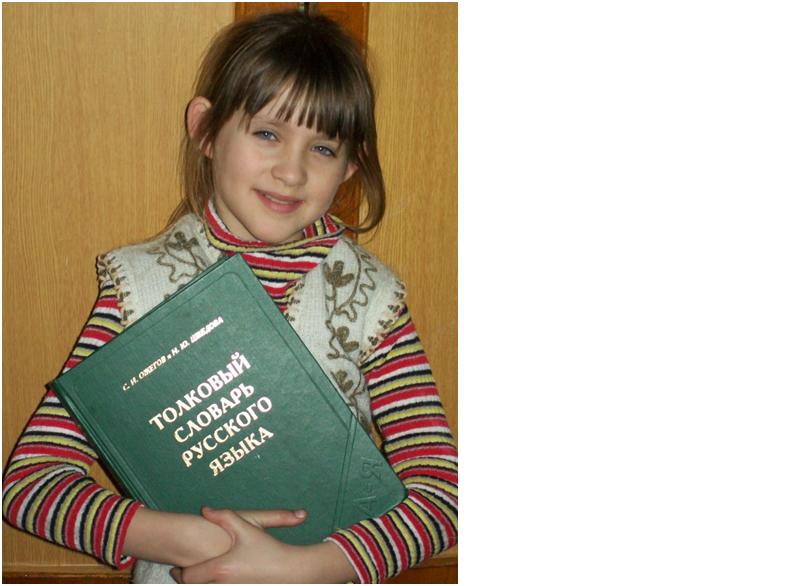 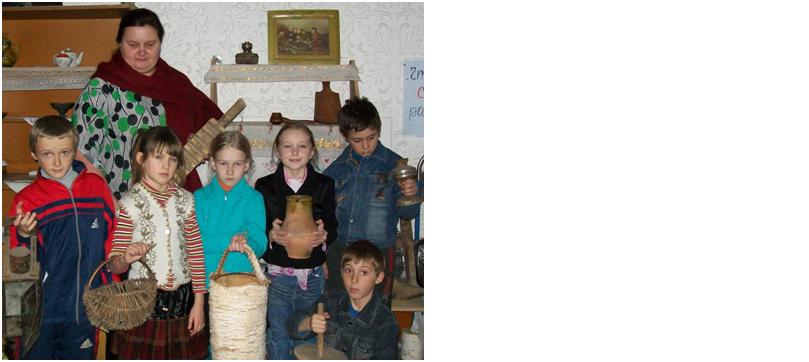 Предлагаем  оценивать защиту
Выбираем себе жетон
Выбираем себе жетон
Заключительный этапЗащита проектов
Рождественская
«Познавательная»
Новогодняя
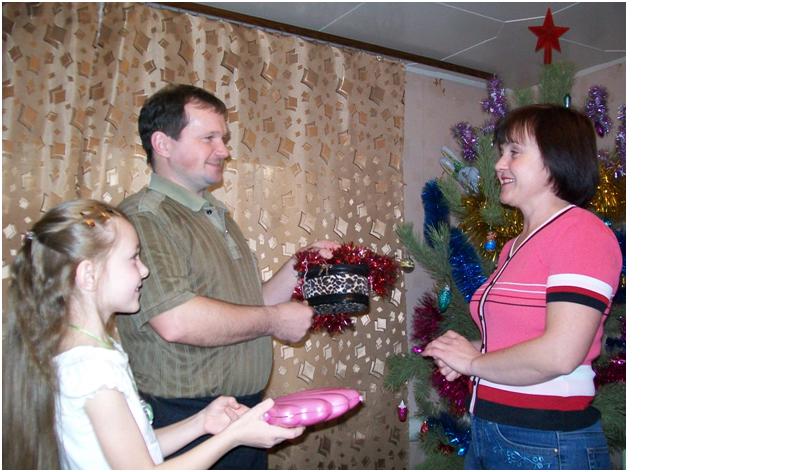 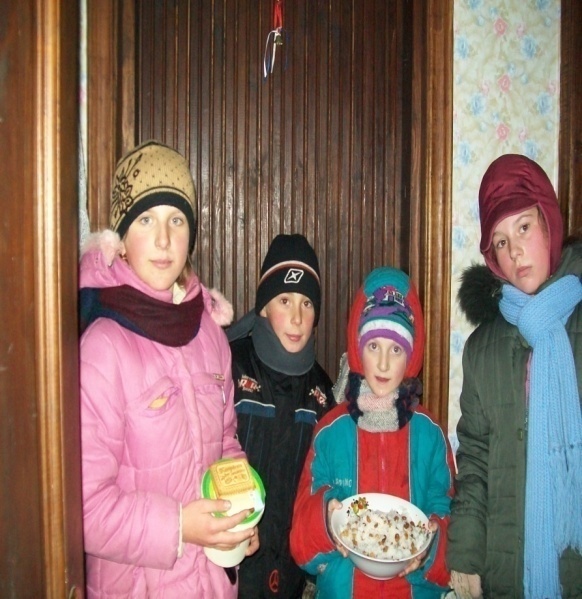 Празднование  дня рождения
Пельменная
Семейное чтение
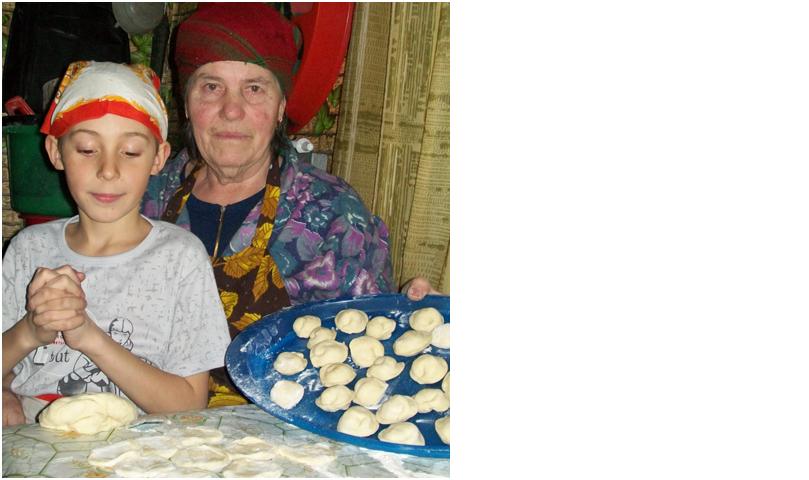 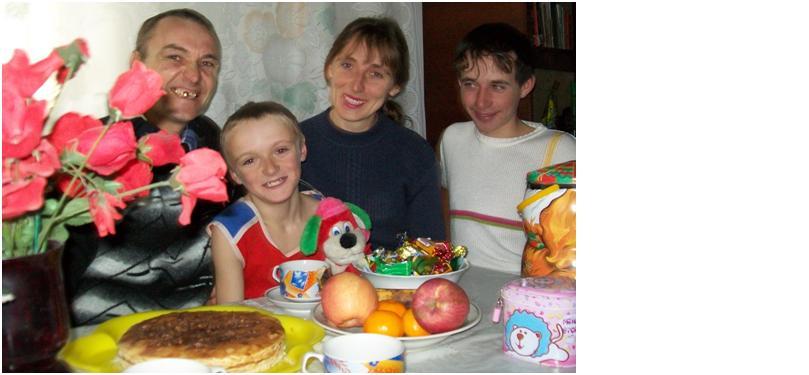 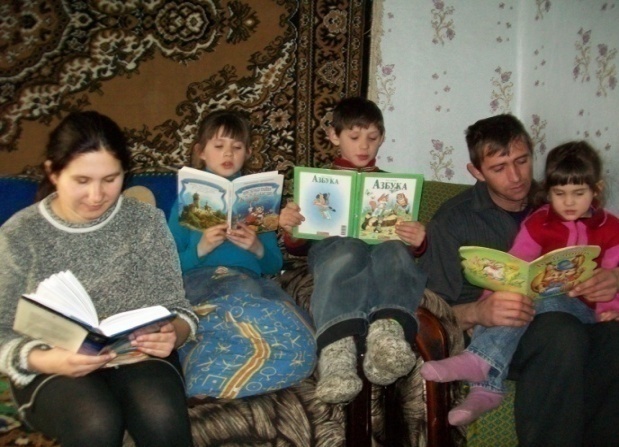 Эмблемы семей
Генеалогическое
дерево
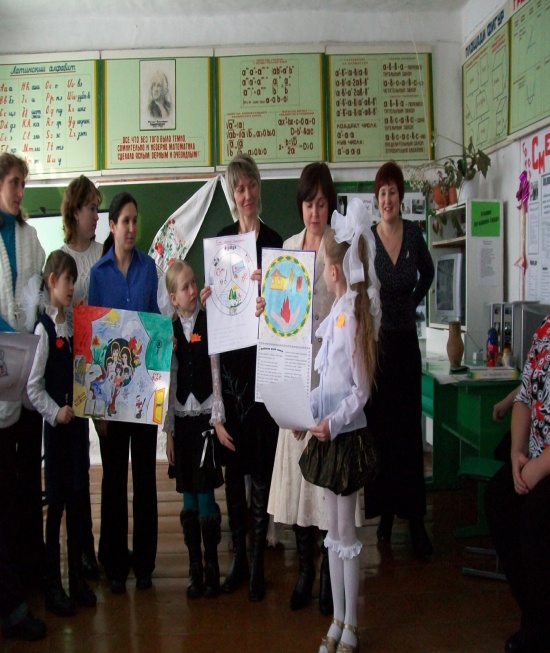 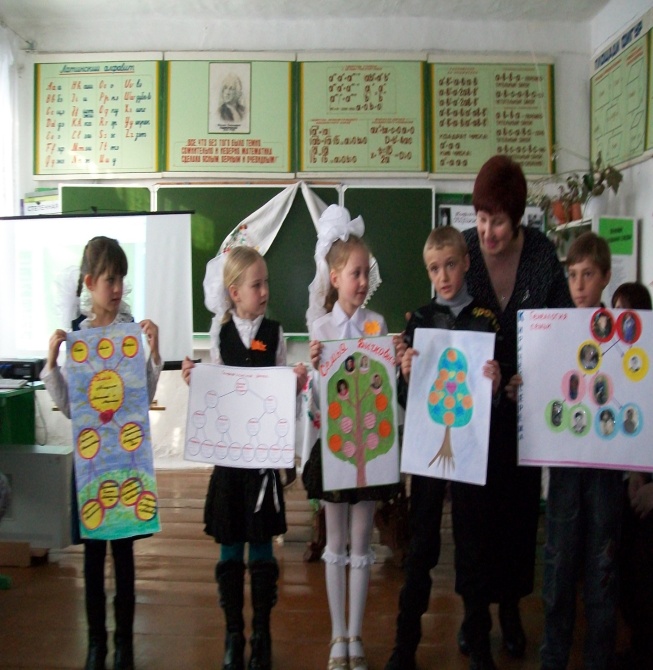 Пословицы о наших семьях
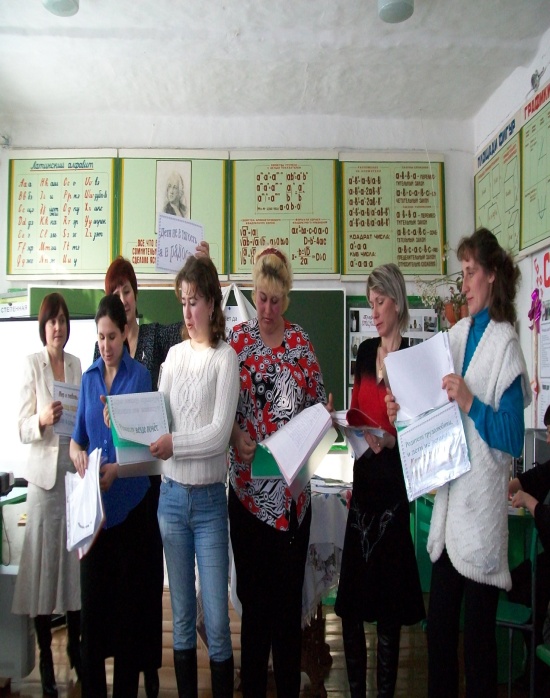 Найди верный ответ
Найди правильный ответ
Отношение к старшим в семье
Безразличное
Вспоминаем о них лишь тогда, когда покупают подарки.
Заботливое
Отношение к труду
1.Лучше посмотреть телевизор, чем трудиться.
2.Помочь старшим.
3.Пусть другие трудятся.
Отношение к старинным обрядам, ремёслам, вещам…
1.Меня интересует эта 
тема, хочу больше узнать.
2.Нет
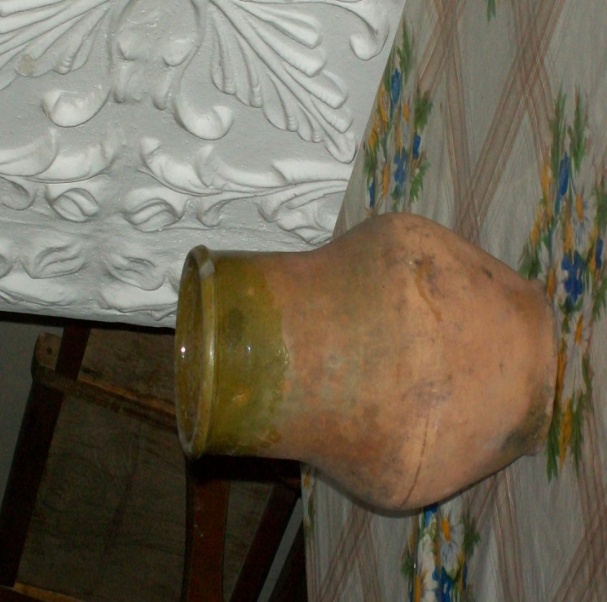 Вопрос  родителям
Правильное воспитание
1.Уступать всегда ребёнку.
2.Считаться всегда с интересами всех членов семьи.
3.Не считаться с мнением ребёнка.
Мой  будущий  дом
Строим дом, заселяемся.
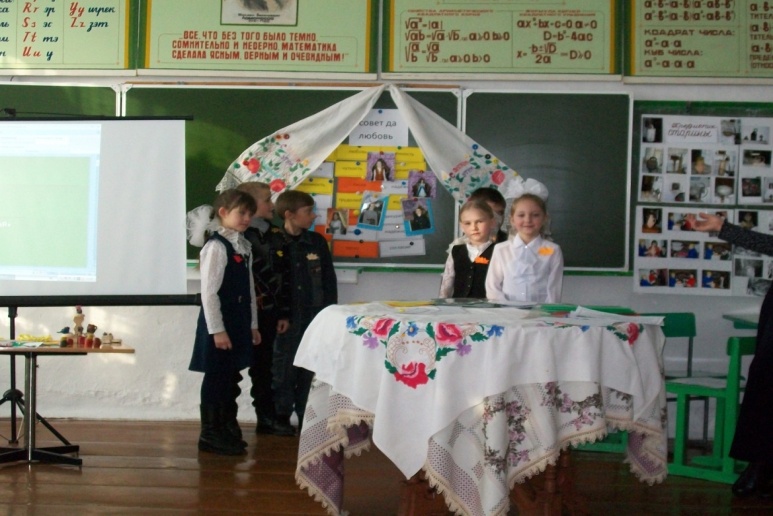 Оцените себя
Оцениваем  себя
Сравни 
с оценкой 
жюри
Моё настроение
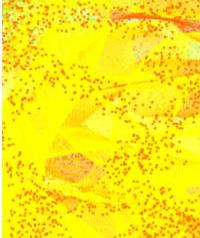 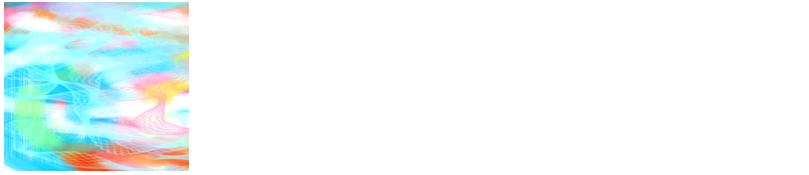 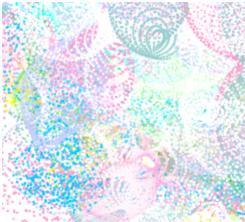 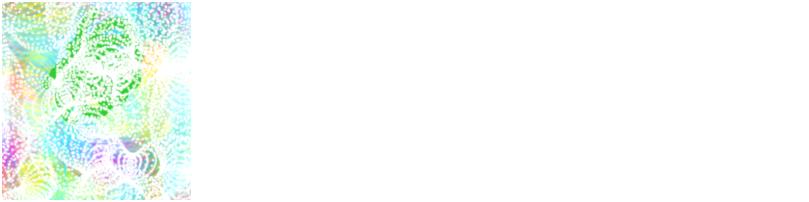 Перспектива
Познакомить с проектом учащихся 1, 3, 4 классов, воспитанников ДОУ.
Сохранить интерес к теме.  Продолжить исследование по теме.
Укреплять сотрудничество школы и семьи.
Проведение мастерской по  теме «Обмен опытом между родителями по проблемам семейного воспитания».
Создание слайдовых программ по темам:
«Покормите птиц!»,
«Предметы старины глубокой».
Посетить картинную галерею, краеведческий музей.
Литература
Современный толковый словарь русского языка 
(под редакцией Кузнецова)
Сборник пословиц
Рассказы Л.Н. Толстого
Методика проектной деятельности
(Курсы переподготовки учителей начальных классов «Современное образование: проблемы и перспективы» - 
2008г)
Заметка об учреждении ордена Родительская слава» (газета «Аргументы и факты»)
Мультимедийная презентация проекта 30.01.2009г.